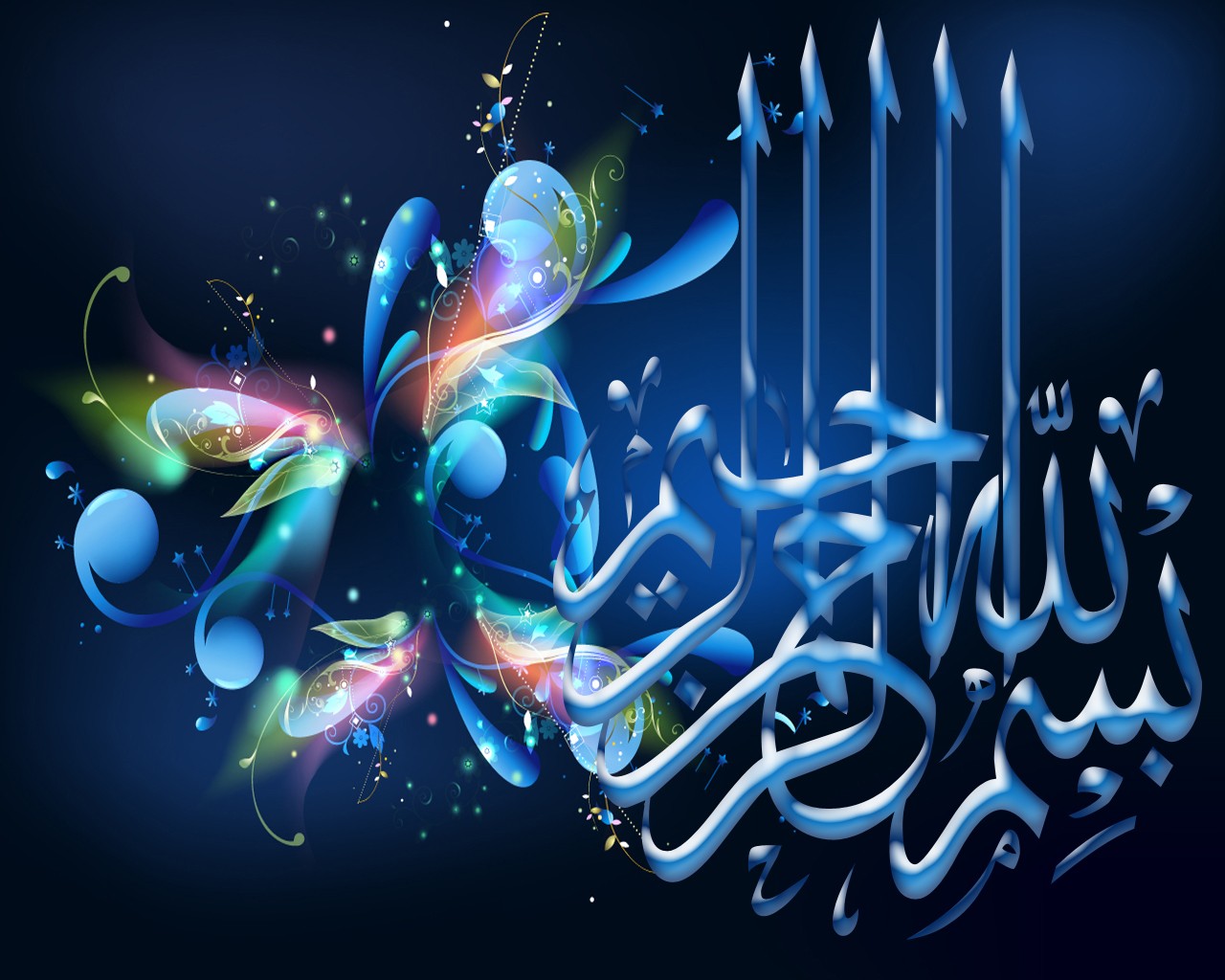 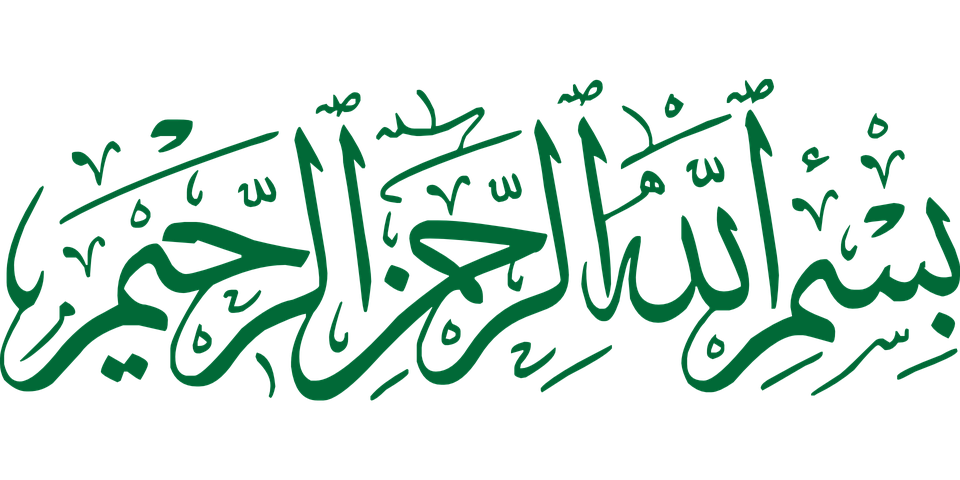 স্বাগতম
পরিচিতি
শামীমা কাওসার
সহকারী শিক্ষক
বিদ্যাময়ী সরকারি বালিকা উচ্চ বিদ্যালয়
ময়মনসিংহ
চতুর্থ শ্রেণি
অধ্যায়ঃ ২ (ইবাদত)
আজকের পাঠ
দরুদ ,
দোয়া মাসুরা
মুনাজাত
সালাত
শিখনফল
এই পাঠ শেষে শিক্ষার্থীরা ...
দরুদ ,দোয়া মাসুরা , মুনাজাত ও সালাত সম্পর্কে জানবে
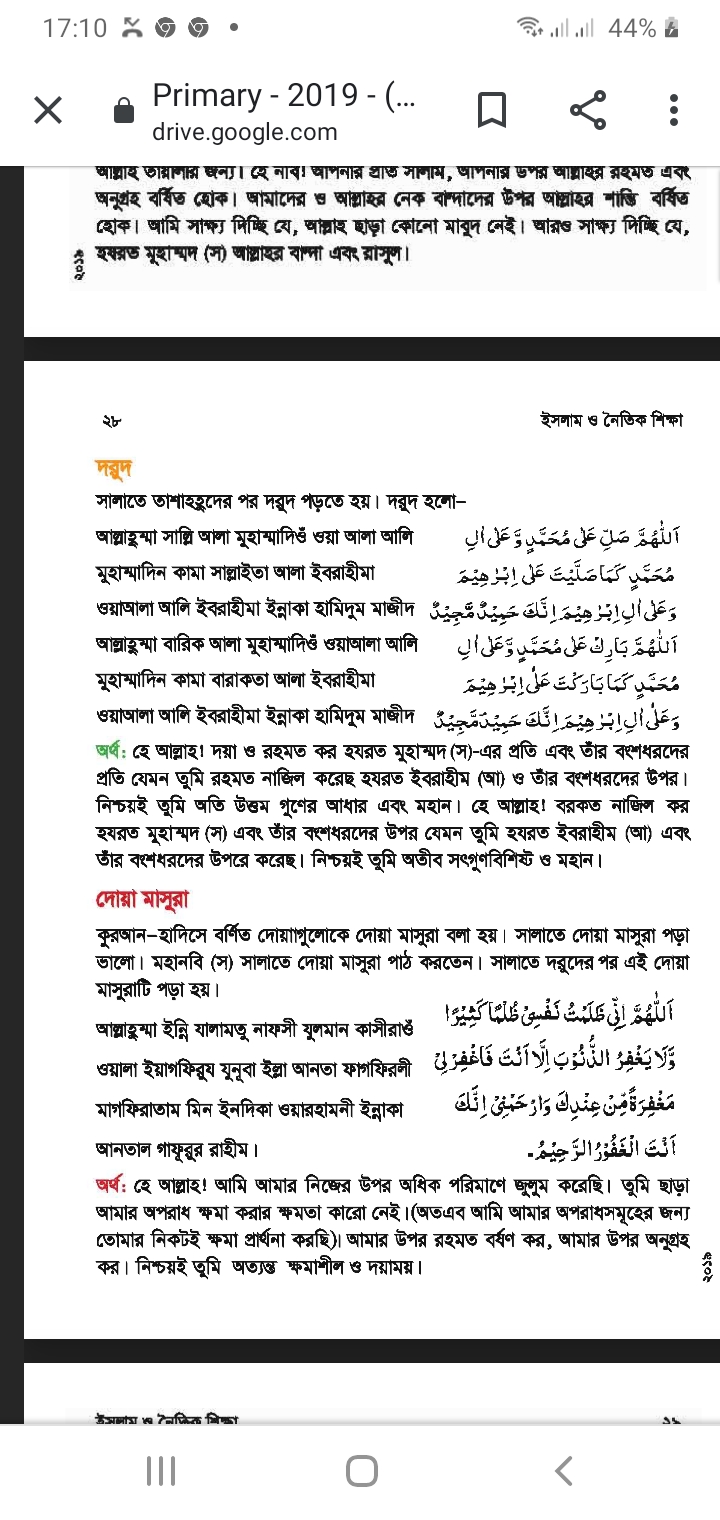 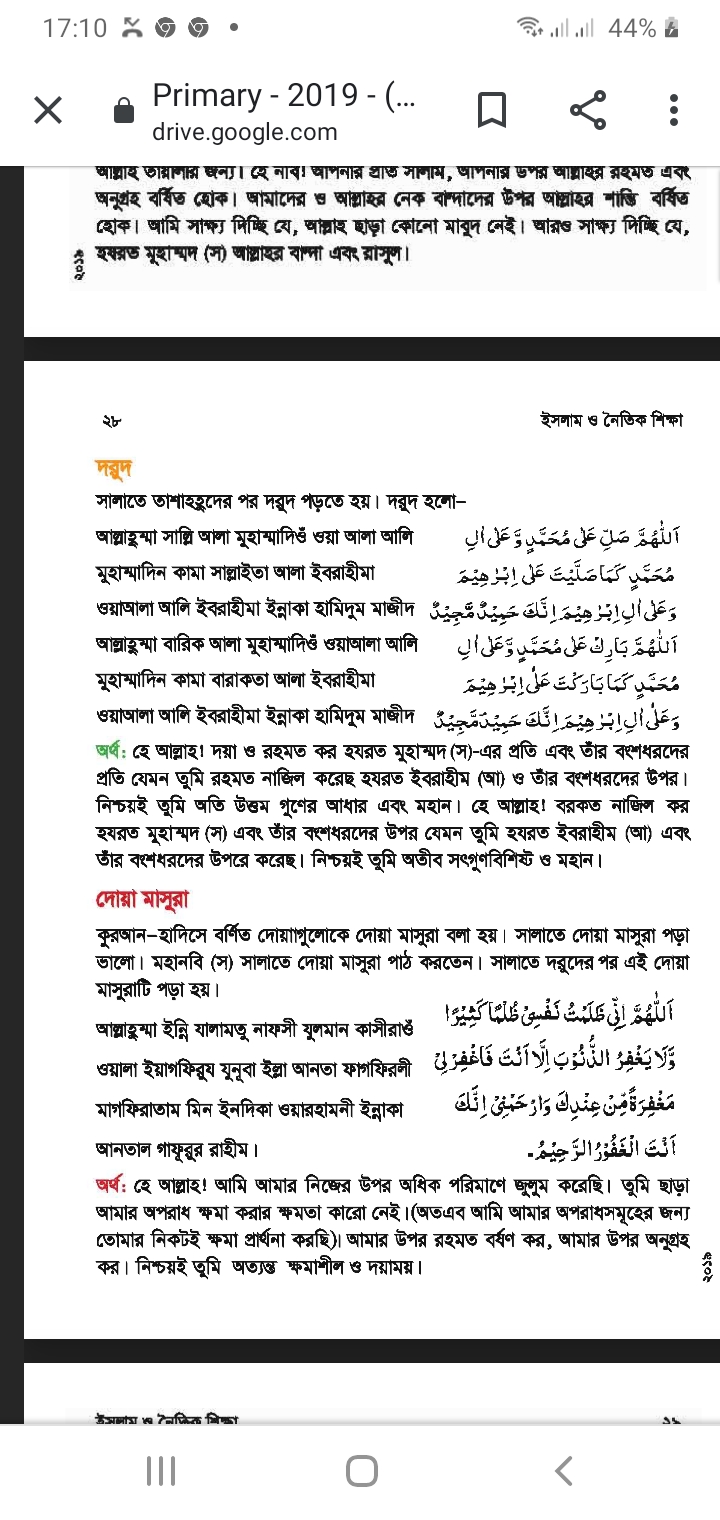 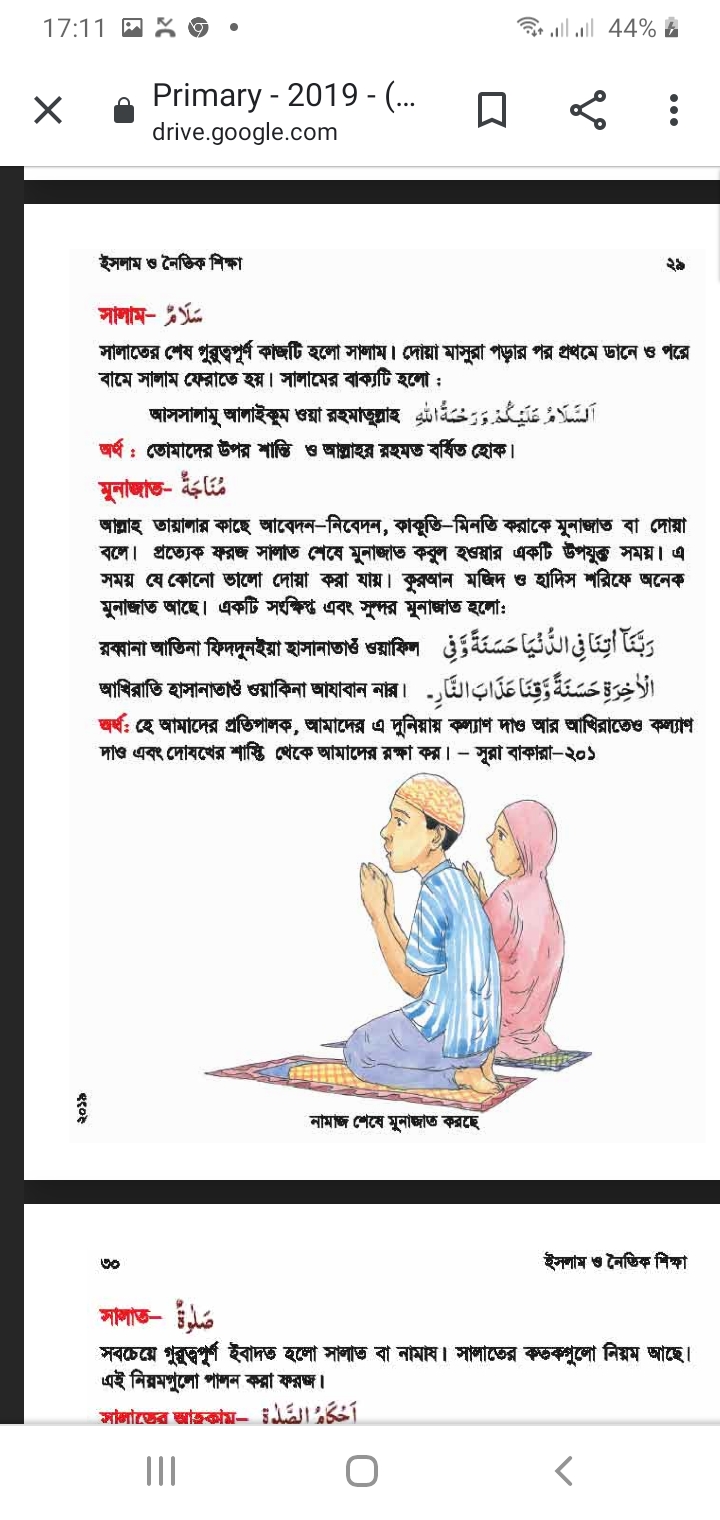 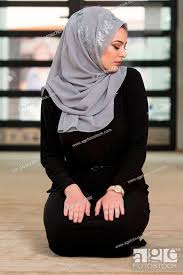 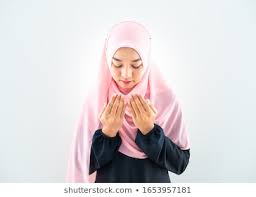 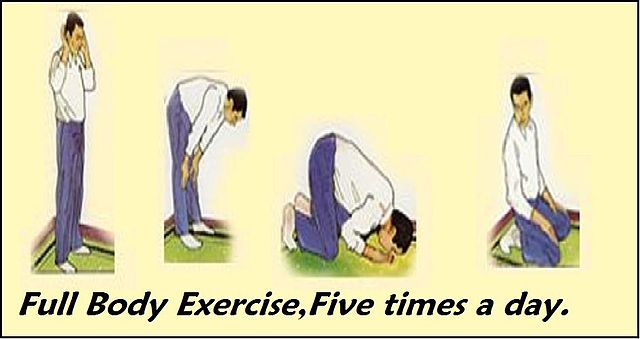 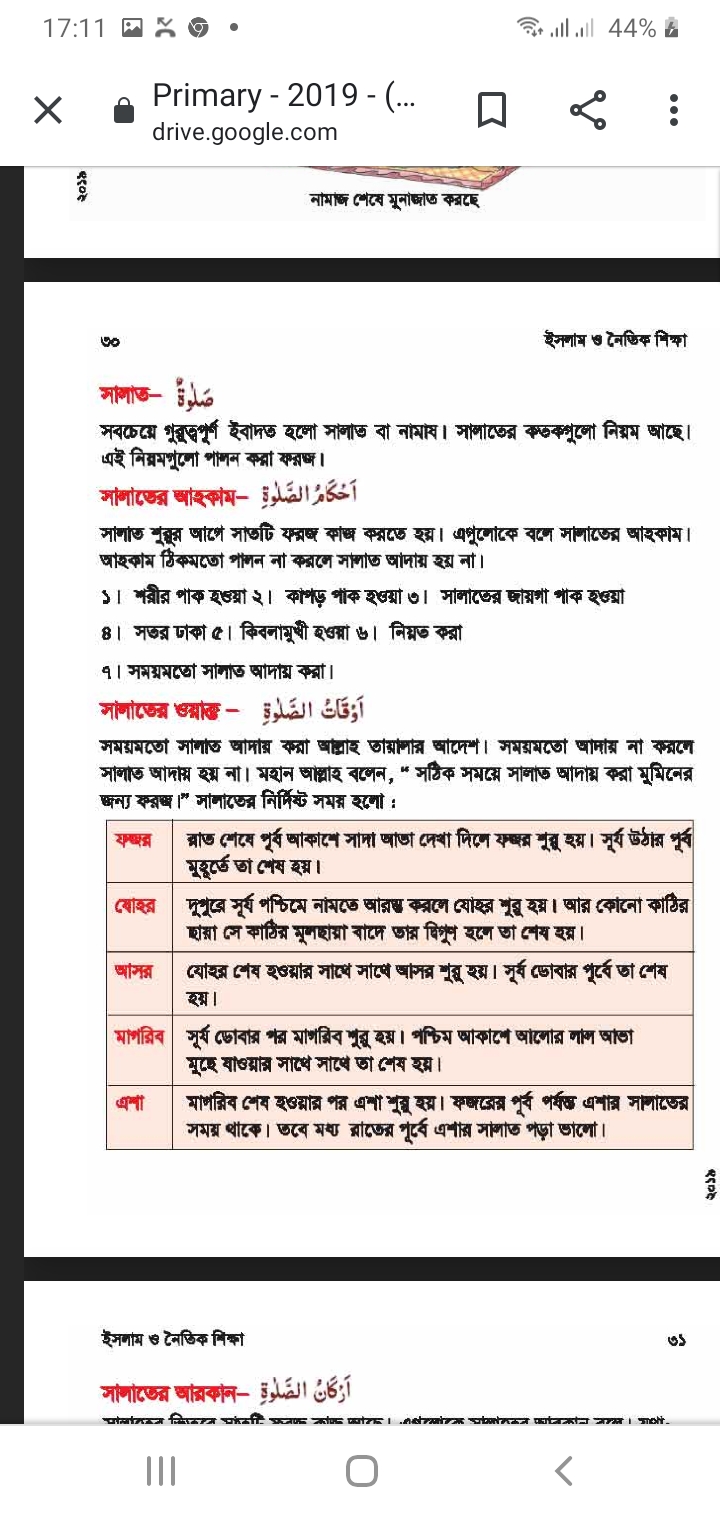 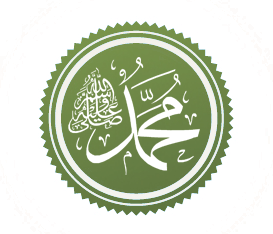 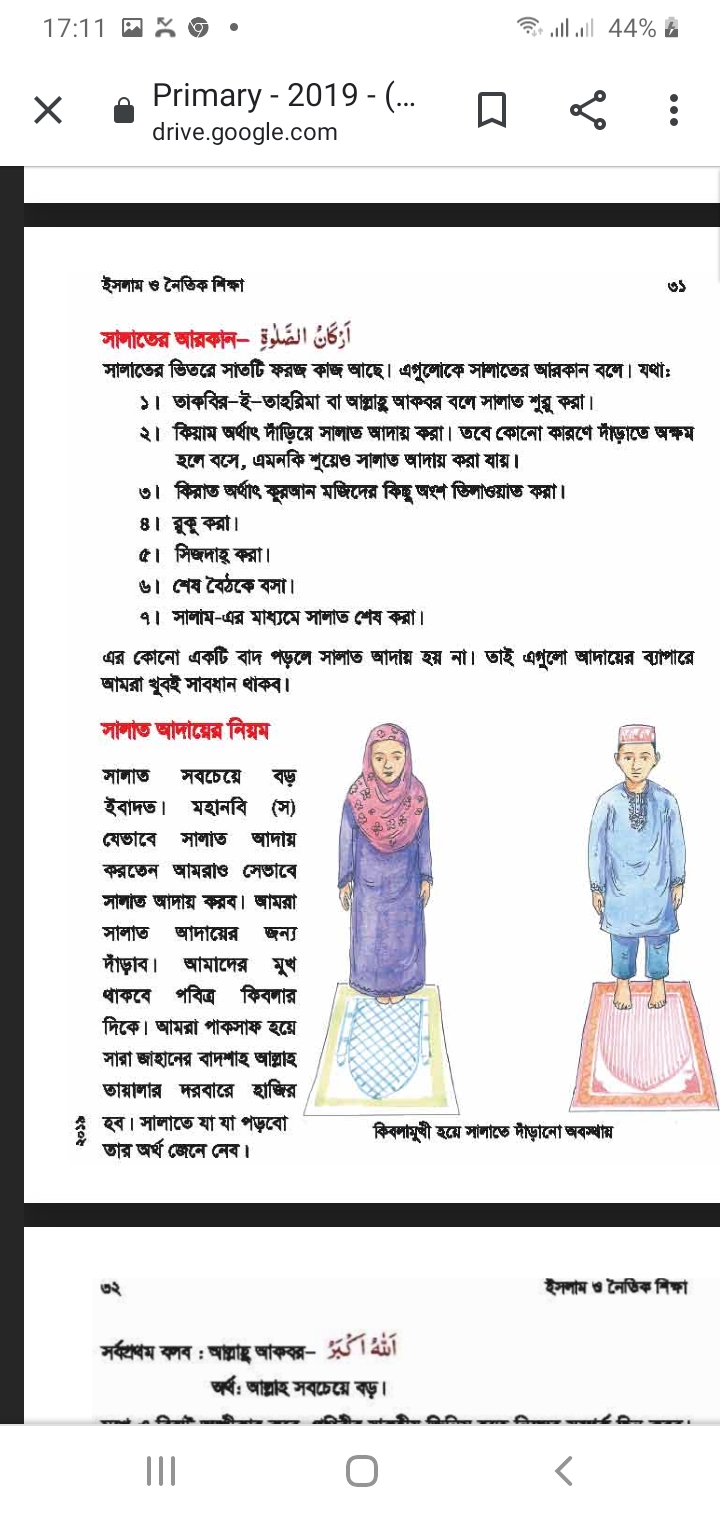 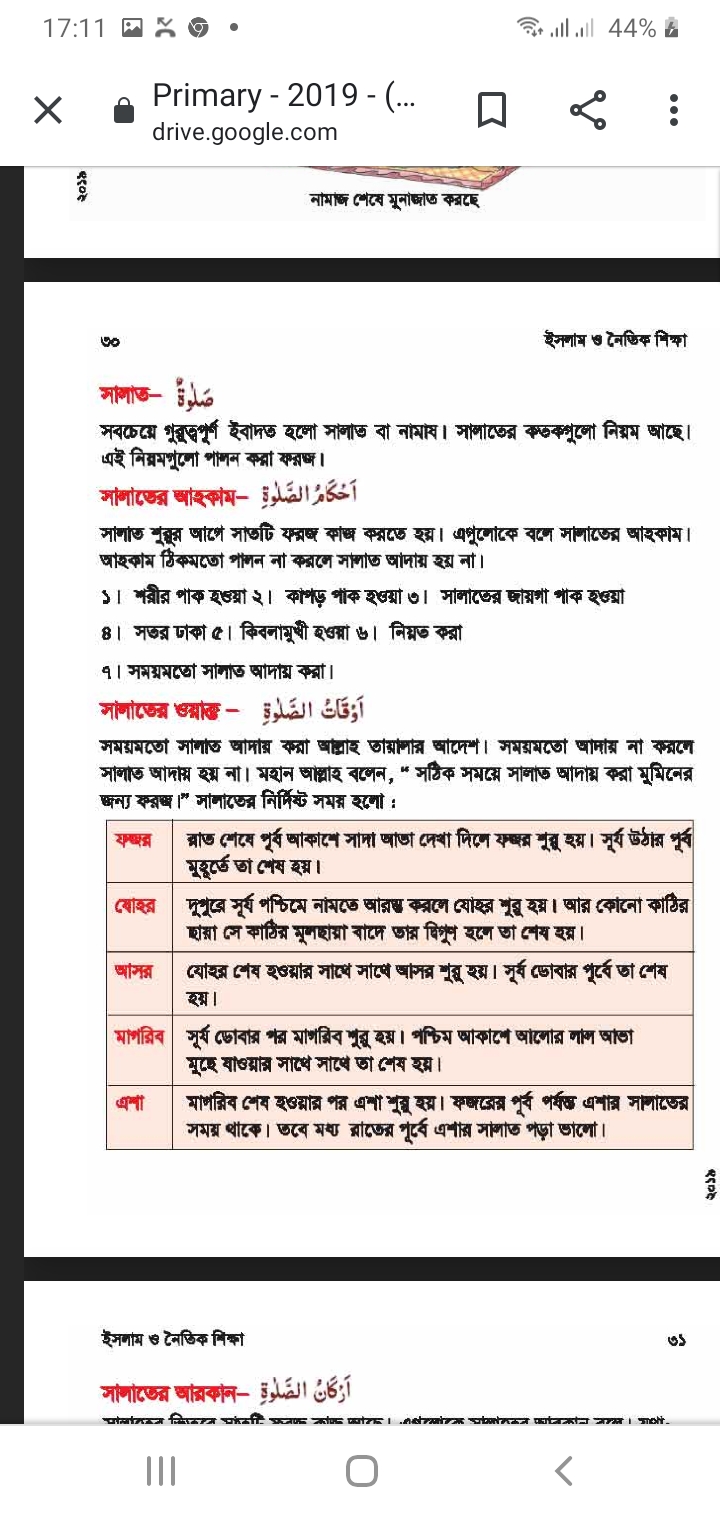 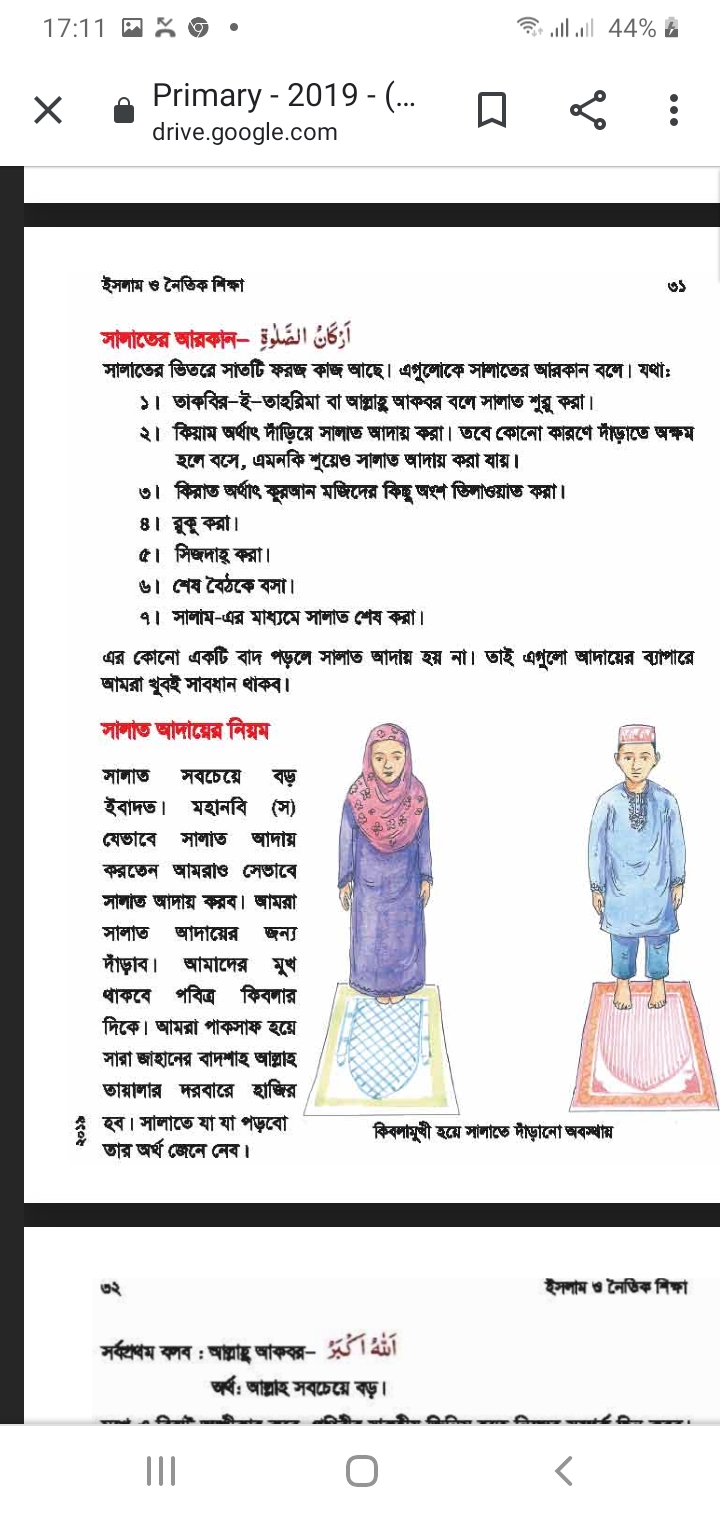 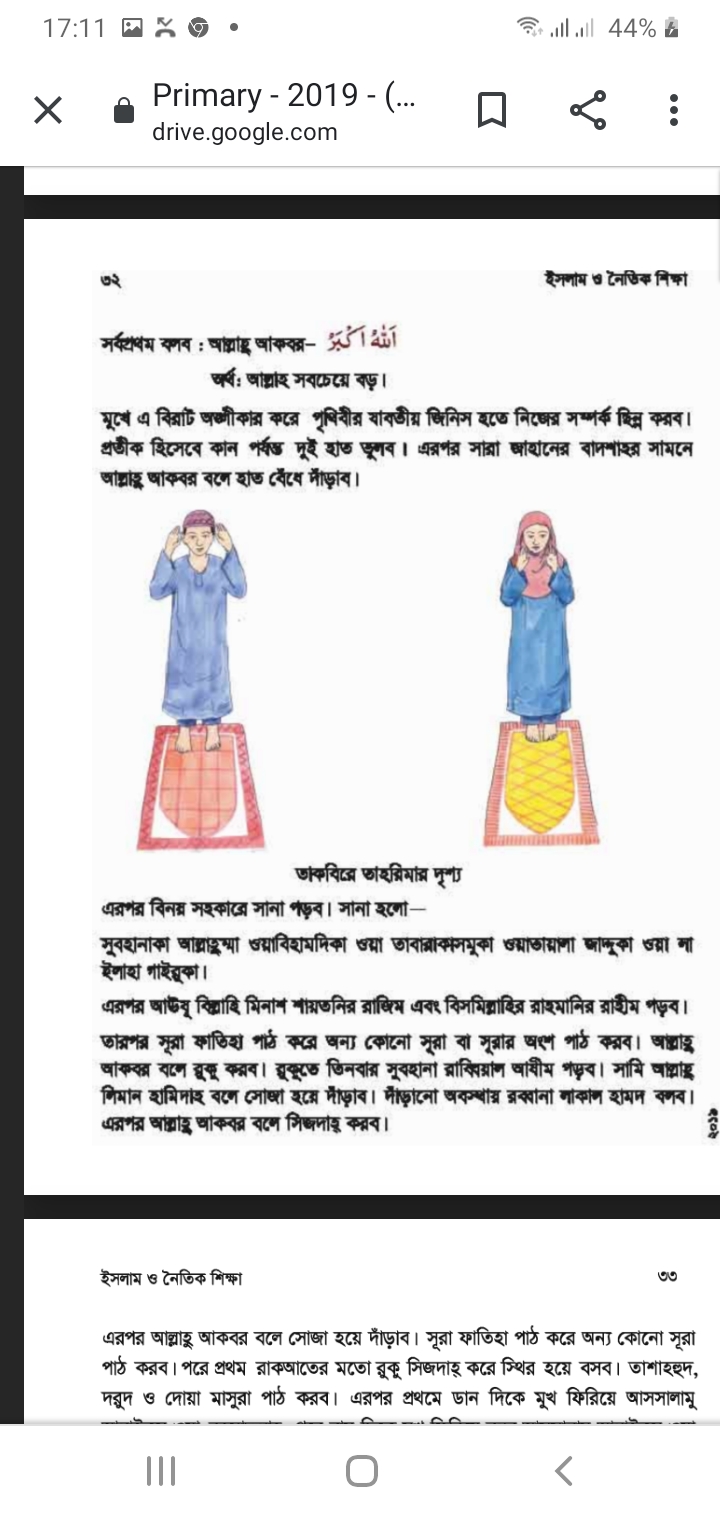 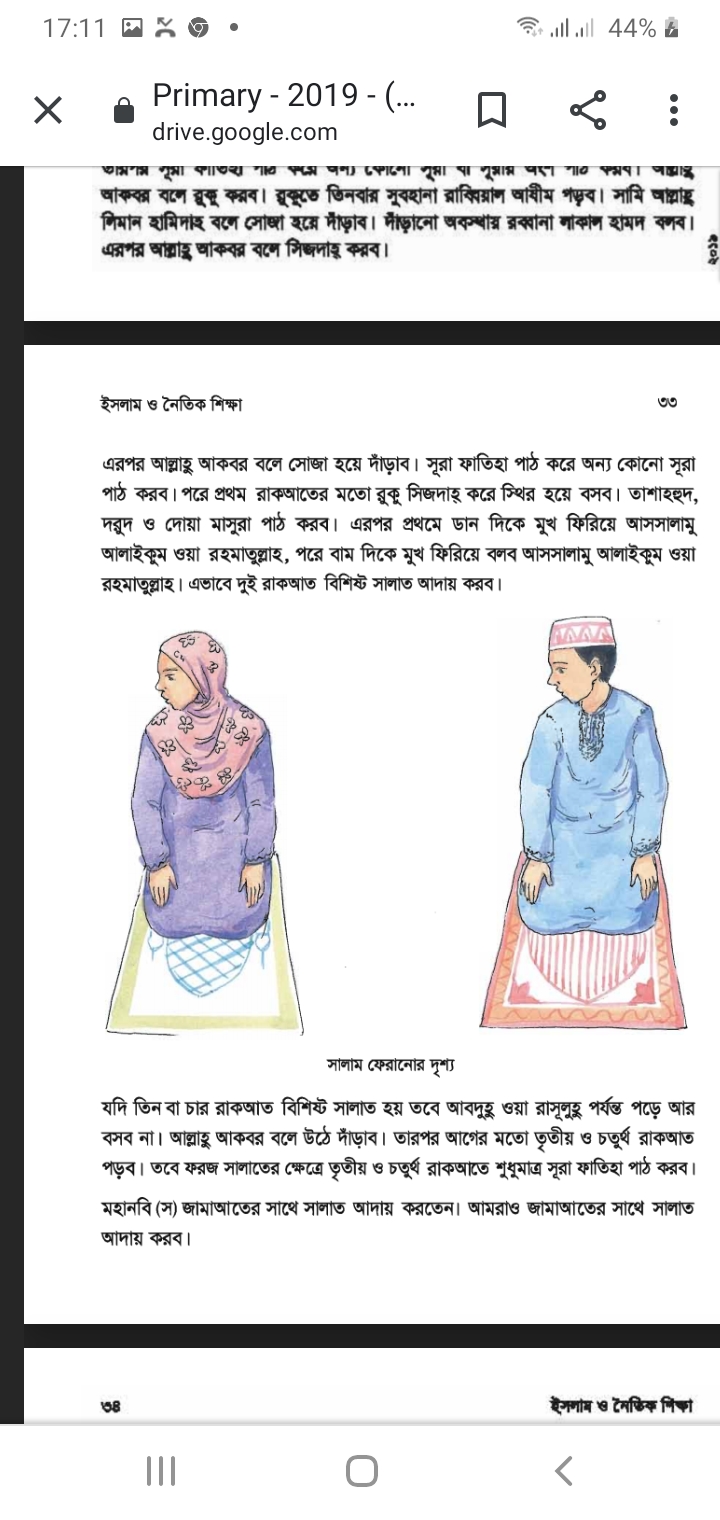 বাড়ির কাজসালাতের আহকাম ও আরকানগুলো লিখ l
ধন্যবাদ